Измерение cилы трения
Цель 1.научиться измерять силу трения2.исследовать от чего зависит сила трения
Измерение силы трения
Приборы и материалы: 
Брусок, динамометр, поверхность стола
План
Положить  брусок на поверхность стола
Прикрепить к бруску динамометр и равномерно перемещайте брусок по поверхности
Динамометр будет показывать силу тяги, равную силе трения. Запишите показания динамометра в таблицу.
Вывод: измерить силу трения можно при равномерном движении бруска по поверхности.
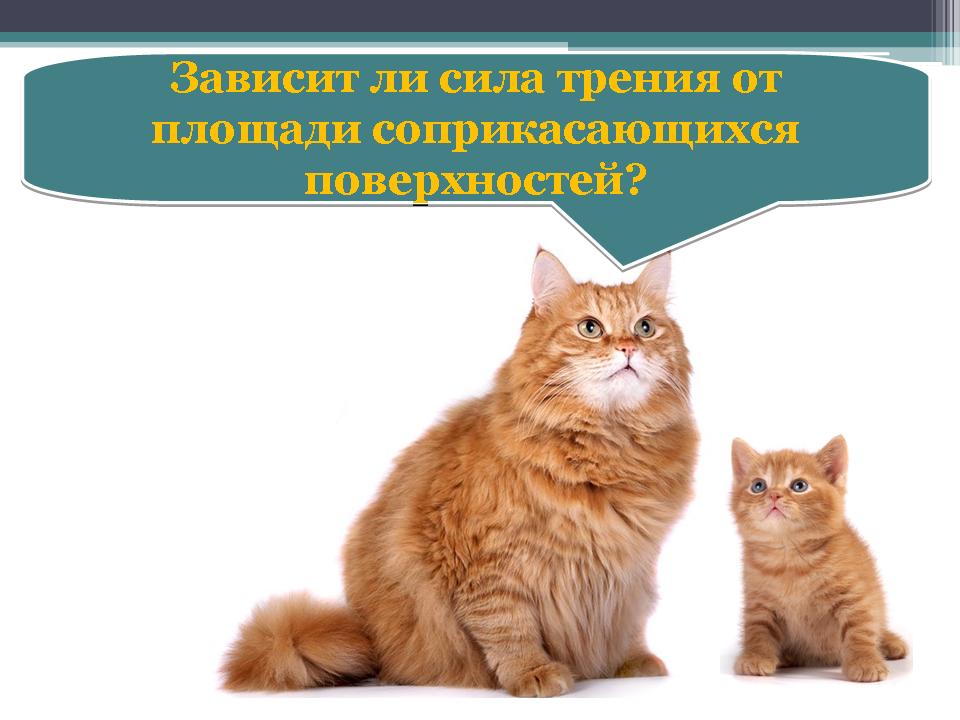 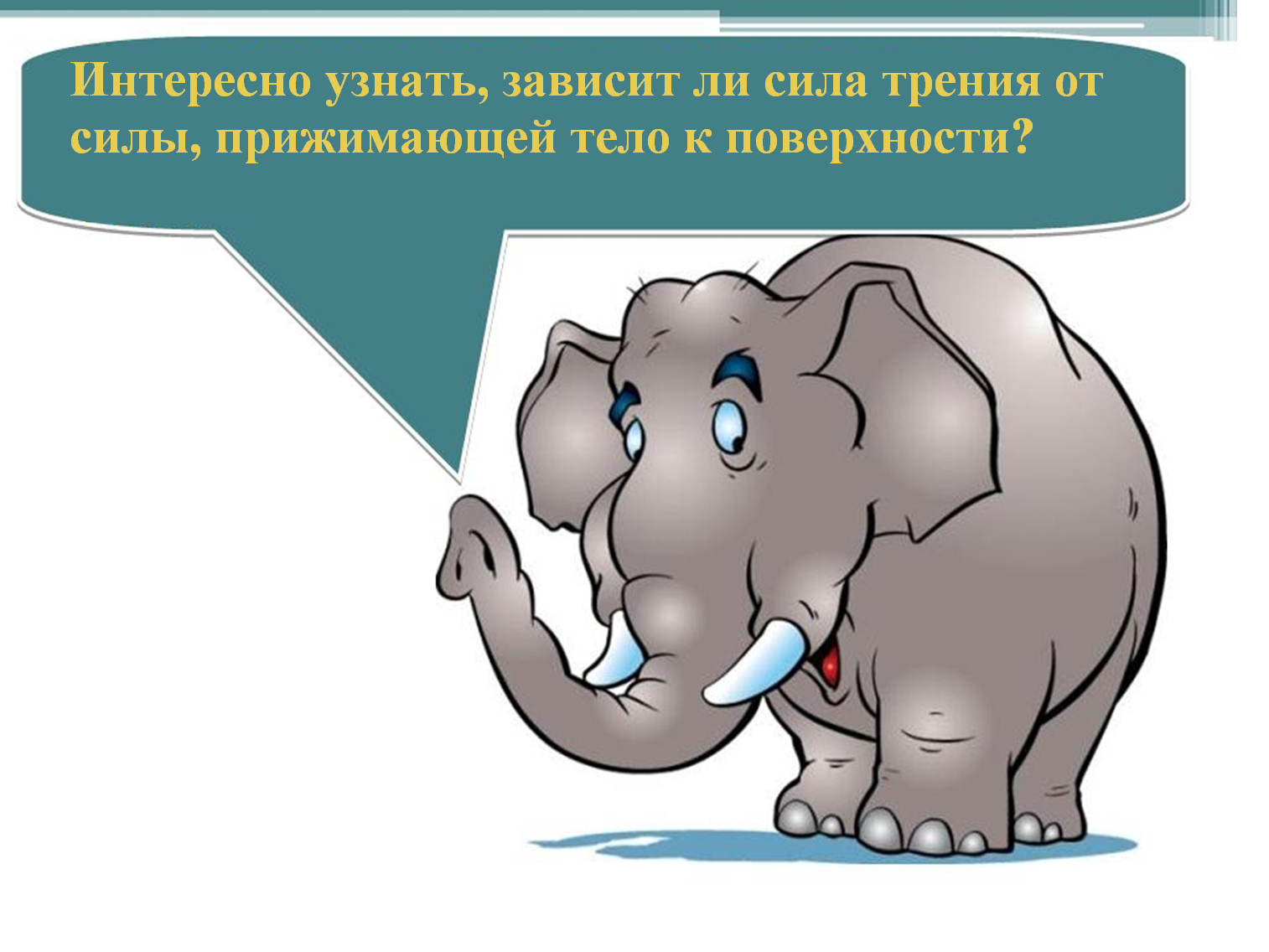 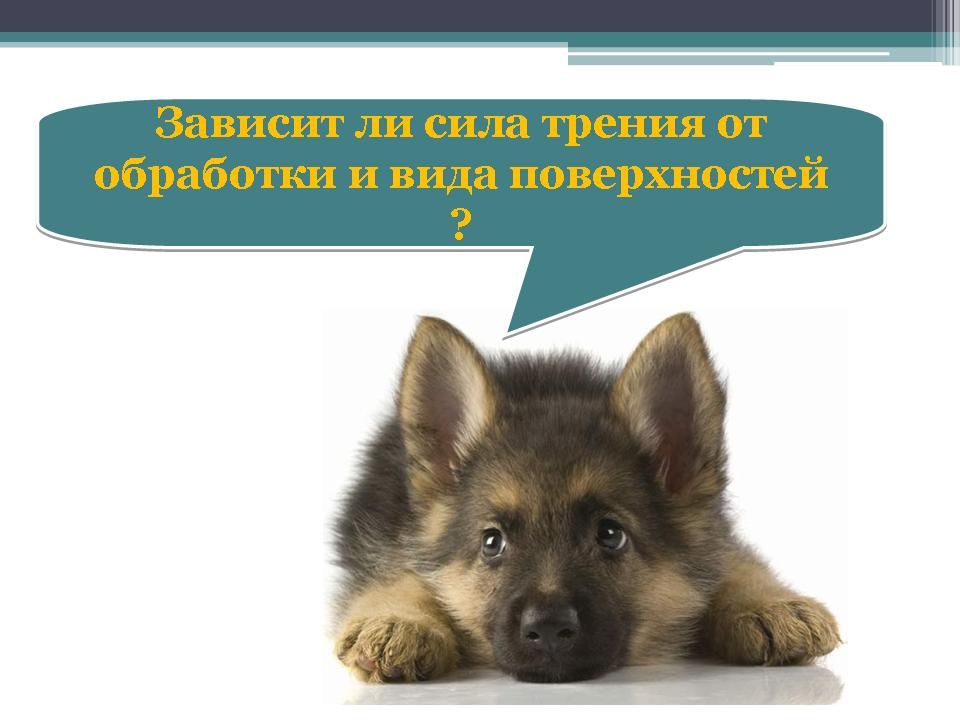 Сила трения не зависитот площади поверхности
Сила трения зависит
от силы, прижимающей тело к поверхности и рода поверхности